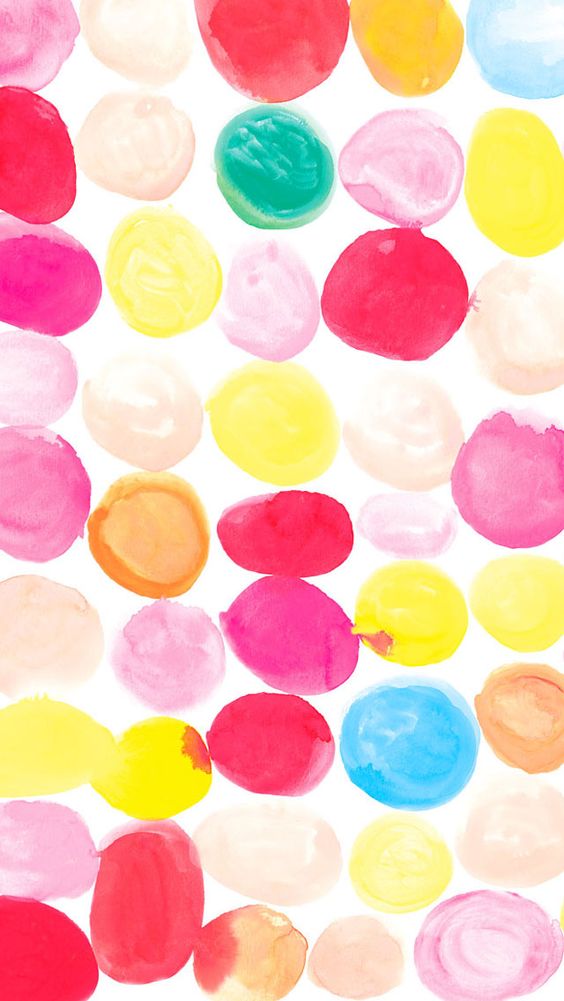 .
Motivar la

de los niños
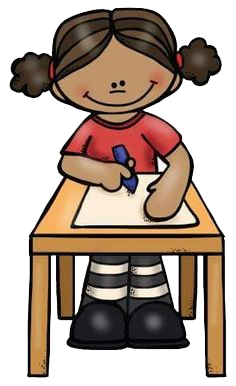 expresión artística
Carol Seefeldt y Barbara Wasik
Alumna: Gabriela Yuvianith García Pérez
Los maestros del jardín de niños, quienes desean que sus alumnos puedan usar en su arte una amplia gama de materiales, símbolos e ideas de acuerdo con las teorías constructivistas del aprendizaje, motivan el arte de los niños proporcionándoles:

Experiencias continuas y significativas.
Seguridad psicológica.
Estrategias de enseñanza seleccionadas.
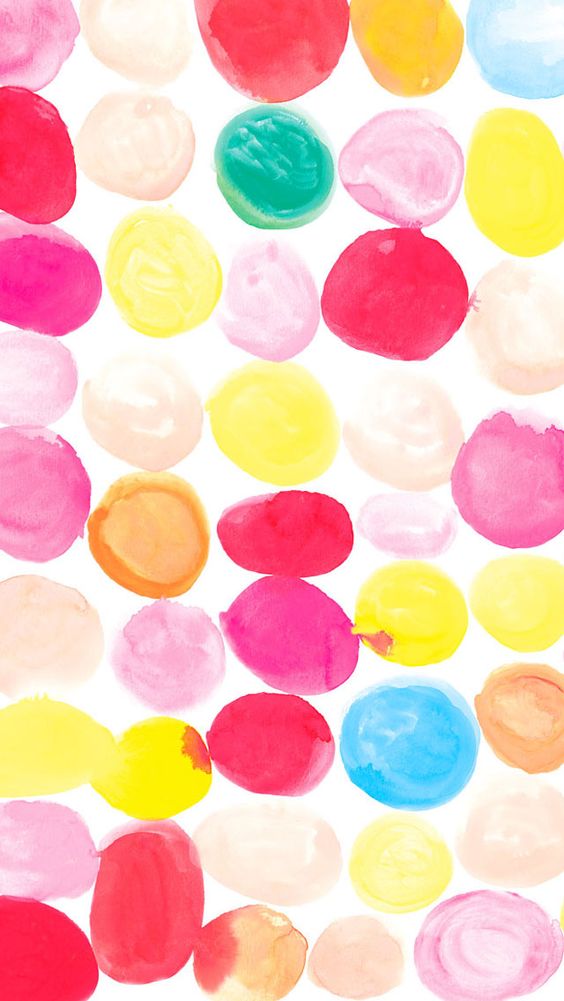 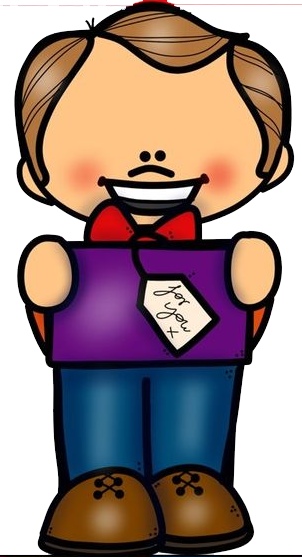 Experiencias continuas y significativas.
Los niños no pueden producir arte sin un almacén de ideas, sentimientos o imaginaciones.
Los maestros del jardín de niños deben hacer arreglos para que sus alumnos tengan experiencias directas y vicarias que buscan su expresión.
Debemos asegurarnos que que los niños piensen, consideren y reflexionen sobre sus experiencia, hablar con los niños, entablar diálogos para promover la conciencia de un evento y enseñar a los niños a estar conscientes de su ambiente y a concentrarse en él. Cuando los niños de cinco años fotografían sus experiencias aprenden a concentrarse en el mundo que los rodea y a mirarlo de otra forma, al mismo tiempo que aprenden las habilidades del fotógrafo.
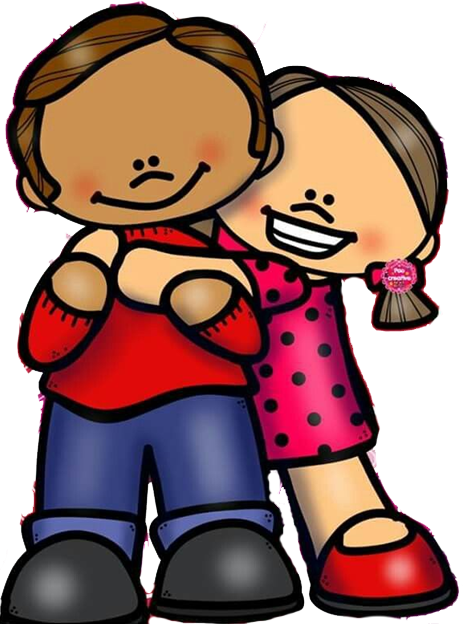 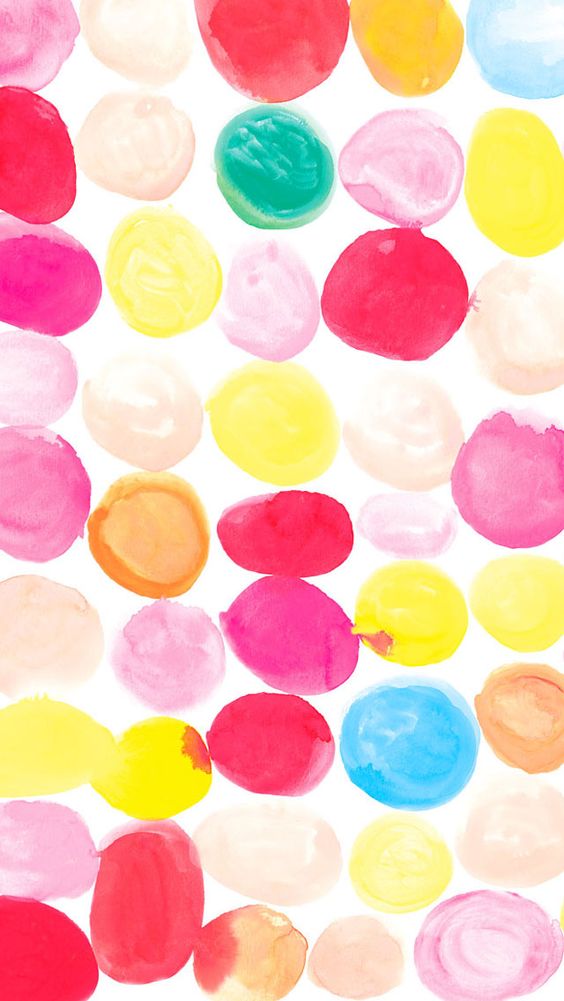 No todas las experiencias necesitan ser directas. La imaginación da poder a los humanos para crear y comprometerse en obras de arte (Greene, 1997) y puede ponerse en práctica.
Eagan (1997) afirmaba que la imaginación y las historias fantásticas, las cuales “atrapan más poderosamente a los niños”, son otras fuentes de motivación para el arte. Sugirió que los maestros leyeran historias fantásticas a los niños y les proporcionaran los materiales de arte que les permitieran representar esas fantasías o las propias. 
La conciencia del arte de los demás ofrece otra forma para motivar el trabajo artístico de los niños. También satisface una meta importante de las normas de arte: la de ser capaz de pensar y reflexionar, relacionando las obras de los demás con su propio trabajo.
El arte que se encuentra en la literatura infantil es un punto de partida familiar para introducir a los niños en el arte de los demás.
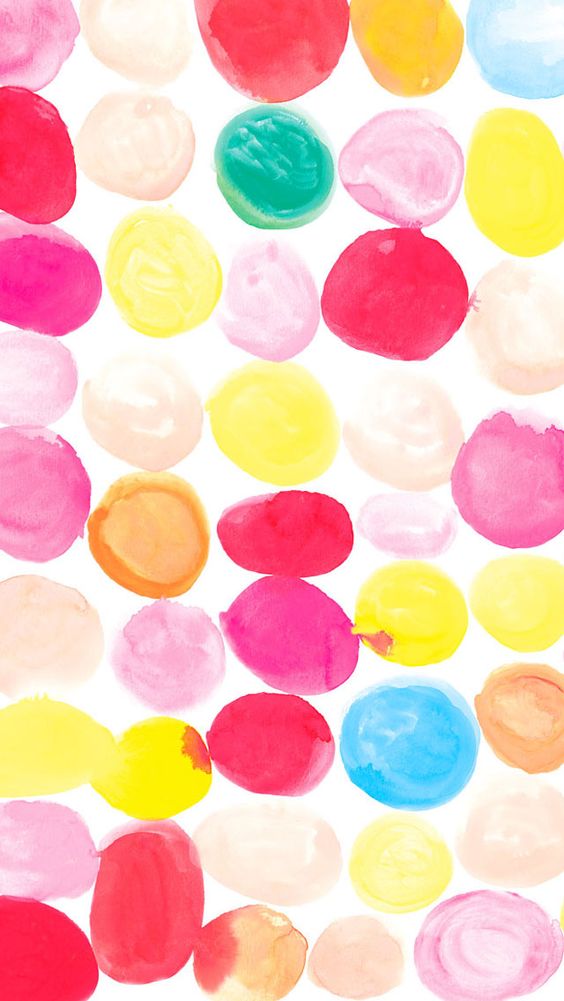 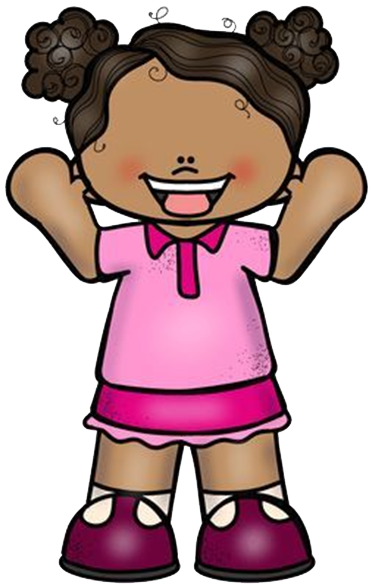 Seguridad psicológica. 
Para dar rienda suelta a sus ideas o sentimientos, los niños deben sentir seguridad psicológica. No es posible expresarse cuando uno se siente inseguro, asustado o fuera de lugar.
La manera en que los maestros elogian y reconocen el trabajo de los niños puede proporcionarles seguridad psicológica. Hablar a los niños es un reconocimiento de su trabajo y enriquece su experiencia inmediata, ampliando su comprensión de la naturaleza de las formas visuales y de su propia actividad como artista (Thompson, 1995). Cuando los maestros entablan una conversación de manera sensible con los niños acerca de su arte, los llevan a nombrar y luego a considerar, iniciar y perseguir el proceso de creación de formas visuales.
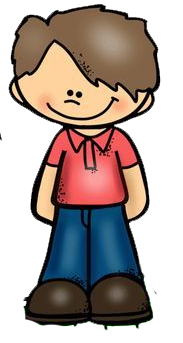 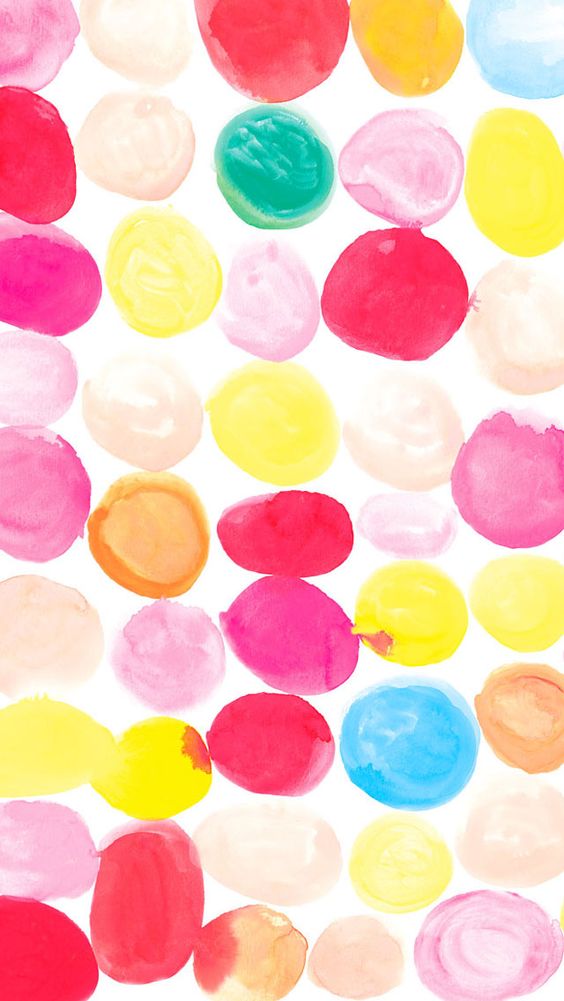 Estrategias seleccionadas de enseñanza.
Los niños necesitan “adultos interesados y otros niños que escuchen sus planes, respondan a sus ideas, y ofrezcan ayuda y apoyo para sus exploraciones de las formas visuales y sus significados”
Los maestros enseñan a los niños las habilidades que necesitan para producir arte.
Dar a los niños tiempo para desarrollar las técnicas y dominar los medios es otra estrategia efectiva de enseñanza.
Los niños no se aburrirán usando una y otra vez los mismos materiales si tienen nuevas, interesantes y emocionantes ideas, nuevos pensamientos y sentimientos que expresar. 
Cuando existe un nuevo pensamiento o sentimiento que presiona para ser expresado, los niños se verán continuamente desafiados para encontrar formas nuevas y diferentes de usar las mismas pinturas, arcilla, papel, hilo y marcadores para dar forma a sus ideas.
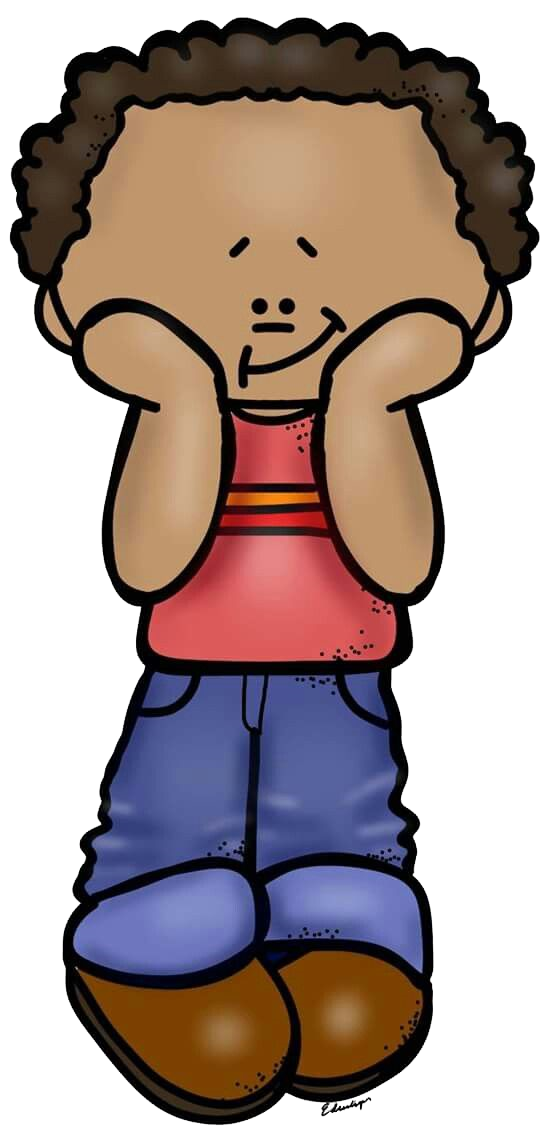 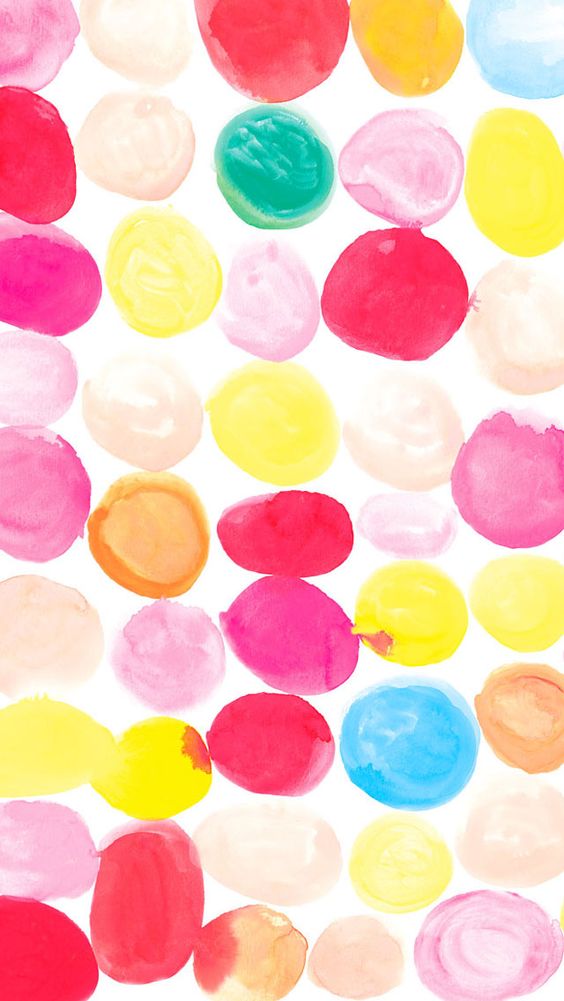 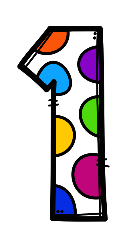 ¿Qué estrategias motivan el arte de los niños?
Experiencias continuas y significativas, seguridad psicológica y Estrategias seleccionadas de enseñanza.
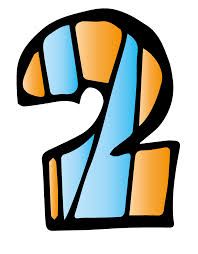 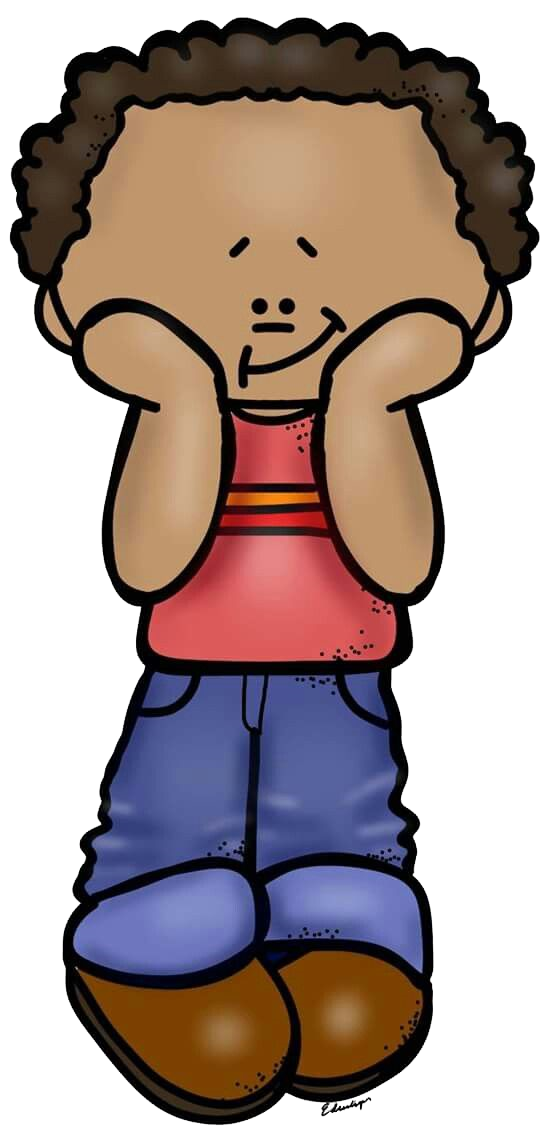 Los maestros del jardín de niños deben hacer este tipo de arreglos para que sus alumnos tengan experiencias directas y vicarias que favorezcan su expresión…
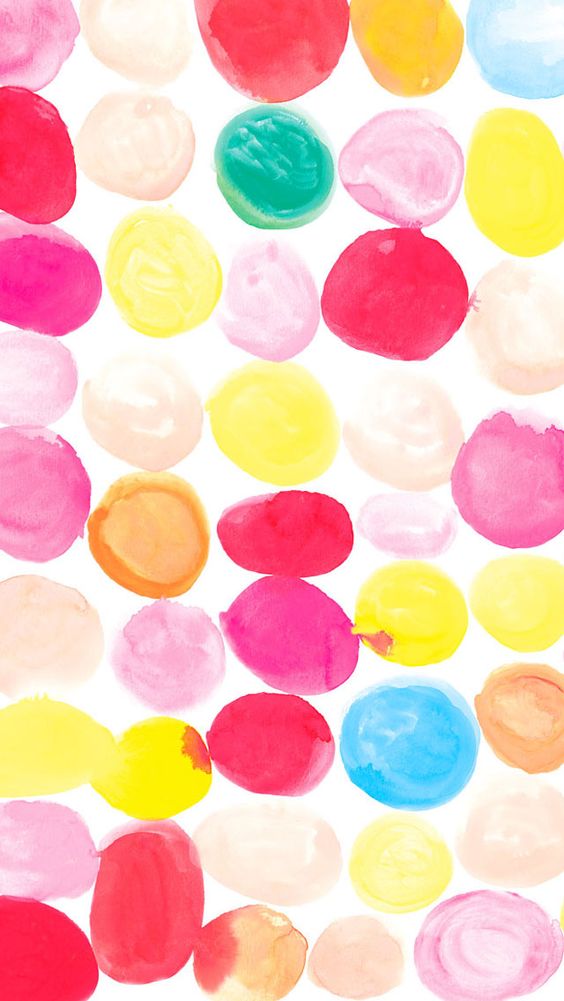 Es dar rienda suelta a las ideas o sentimientos de nuestros alumnos y no hacerlos sentirse inseguros, asustados o fuera de lugar los niños:
Experiencias continuas y significativas.
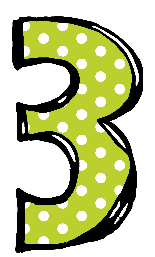 El Dar a los niños tiempo para desarrollar las técnicas y dominar los medios conforma una de las:
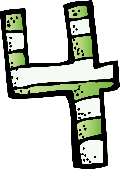 Estrategias seleccionadas de enseñanza.
Seguridad psicológica
Ese elemento ofrece otra forma para motivar el trabajo artístico de los niños y satisface una meta importante de las normas de arte: la de ser capaz de pensar y reflexionar:
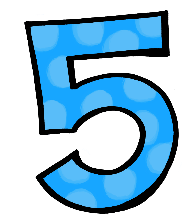 conciencia del arte